Deflate your Data with DPDK
Lee Daly, fiona Trahe
Intel
September 2018
Agenda
Why add a compression capability to DPDK?
Key features and design decisions
Compressdev API
Compressdev PMDs
Next steps
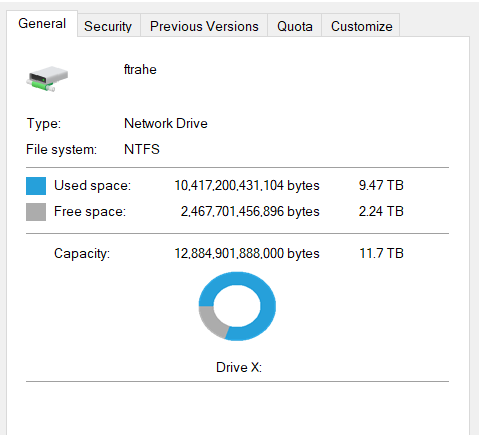 Compression use cases
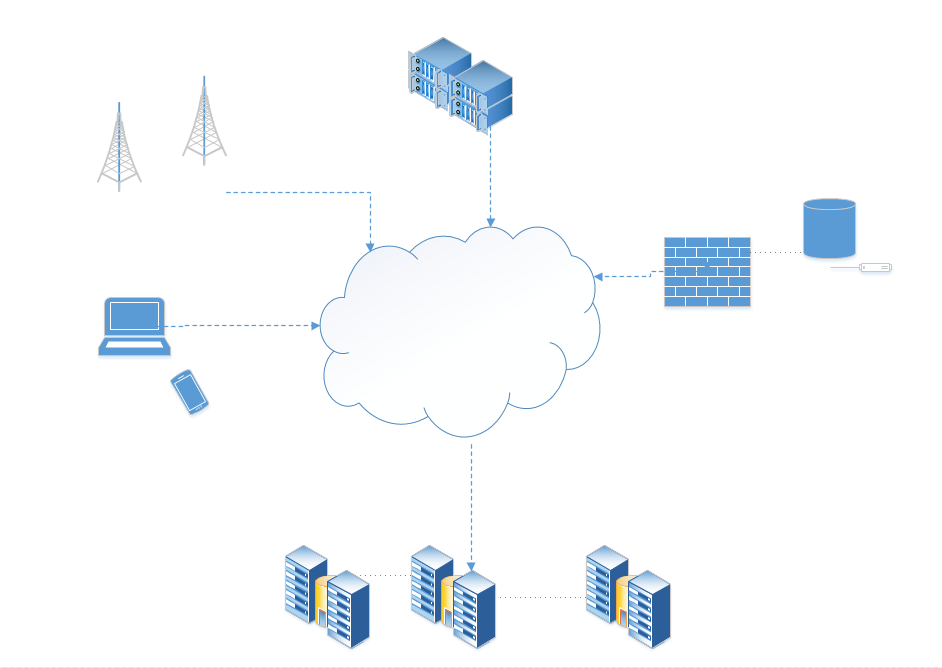 Networking
&
Storage
[Speaker Notes: Networking and storage.
Network segment – reduce the size of packets to reduce load in the network.
Influenced requirements around stateful flows as all data in a data set may not be available to compress at the same time.

Storage segment – reduce the space needed by file systems or object storage databases E.g. SPDK. Less need for stateful as all the data typically available at the same time. 
Applications sometimes already building in SPDK or DPDK for passing data between nodes. 

Both segments looking for a generic API for compression. Currently need to code separately for zlib or proprietary hardware and software compression engines.]
Collaborative development
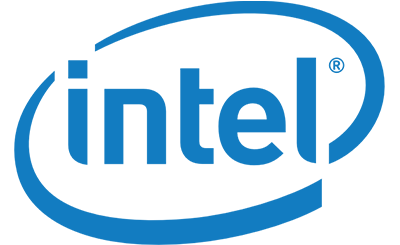 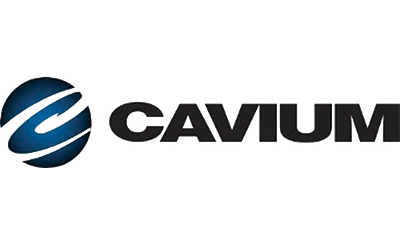 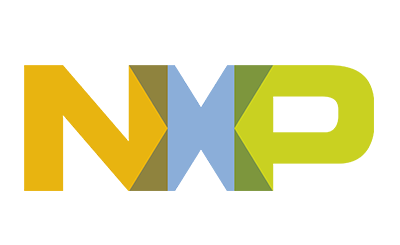 [Speaker Notes: API proposed by Intel, led by Fiona Trahe and Pablo de lara Guarch
Developed in collaboration with Cavium led by Shally Verma and also with input from NXP.

Used github for collaboration in addition to mailing list.]
Agenda
Why add a compression capability to DPDK?
Key Features and Design Decisions
compressdev API
compressdev PMDs
next steps
Key Design Decisions
Use mbufs to pass data to/from PMDs

Use a different method
(More on this later)
Standalone CompressDev API

Alternatives explored and        discarded include;
Extend cryptodev.
Move cryptodev and compressdev to a common acceldev.
Build on rawdev.
Include in SPDK
Separate stateless and stateful operations

Use 2 session-like structures
rte_comp_private_xform
rte_comp_stream
Key Features
Asynchronous burst API

To support HW & SW acceleration.
Compression Levels

-1: PMD Default
 1: Fastest 
.
.
.
 9: Best Ratio
Checksum


#1 CRC32
#2 Adler32
#3 Combined - Adler32_CRC32
Hash Generation

#1 SHA1
#2 SHA256
Chained Mbufs

To allow compression for data greater than 64K.
Compression Algorithms

#1 Deflate
#2 LZS
Agenda
Why add a compression capability to DPDK?
key features and design decisions
Compressdev API
compressdev PMDs
next steps
Compressdev Components
Compression Application
DPDK
DPDK Compression Framework Components
Stream Mgmnt
Device Mgmnt
Stats & Capabilities
Operation Mgmnt
Burst
Compressdev
Drivers
Octeontx
QAT
ISA-L
ZLIB
libisal.a
libzlib.a
Hardware 
Accelerators
QAT H/W
Octeontx
Compression API Flow
Application Start
Op Pool Creation
Allocate  src/dst memory
Queue Pair
setup
Create Private Xform
Device Config
Device Start
Main Loop
Dequeue Burst
Enqueue
Burst
Op allocate
Build the Ops
Free ops
Application End
Free Private Xform
Stop Device
Close Device
Agenda
Why add a compression capability to DPDK?
key features and design decisions
compressdev API
CompressDev PMDs
next steps
CompressDev poll mode drivers
Hardware Drivers
Software Drivers
Intel QAT
PMD
Cavium
Octeontx  PMD
Intel ISA-L PMD
Zlib PMD
Utilizes Intel’s QuickAssist family of hardware accelerators.
Employs the compression engine from Intel’s ISA-L library, optimized for Intel Architecture.
Uses HW offload device, found in Cavium’s Octeontx SoC family.
Software driver uses Zlib’s compression library.
Agenda
Why add a compression capability to DPDK?
key features and design decisions
compressdev API
compressdev PMDs
Next Steps
Next Steps
Future developments
Sample App?

Stateful in PMD?
Remove Experimental Tag
Performance Tool

Which will measure
Throughput 
Compression Ratio
API Changes

An alternative to using the mbuf.

PMDs should append dst buffer.
Questions?
Lee Daly – lee.daly@intel.com
Fiona Trahe – fiona.trahe@intel.com